Asset allocations
A Review
Allocation to risky assets (Chap 5)
The problem with return alone.
An investment: initial value 1000, after one year, 2000, at the end of second year, 1000. what is the rate of return? 
First year return, 100%
Second year return, -50%
Average return: (100% - 50%)/2 = 25%
Does 25% accurately described the performance of the investment?
Risk Aversion and Expected Utility
Daniel Bernoulli, 1738, first proposed the concept of utility.
A Swiss mathematician working at St. Petersburg, Russia. 
Young or non-established people finding opportunities in remote area.
Bernoulli’s solution
He proposed the concept of utility. In his paper,  he defined logarithm utility
U = sum (Pi ln(Wi)), where Wi are the possible wealth of next time period and Pi are the associated probabilities.
In the above case, the utility of the investment is 
0.5 ln(2000) + 0.5 ln(500) = ln(1000)
So the utility doesn’t increase over time. 
People might observe that logarithm utility function is equivalent to geometric return. This is indeed the case.
Geometric return
Example
A portfolio has 60% probability to gain 50% per year and 40% probability to lose 45% per year. Please calculate the arithmetic rate of return and geometric rate of return of the portfolio. The initial value of the portfolio is 1 million dollar. After ten years, what is the most likely value of this portfolio?
Arithmetic rate of return
60%*0.5+ 40%*(-0.45) = 0.12
Geometric rate of return
60%*ln(1+0.5)+40%*ln(1-0.45) = 0.004
After ten years, the most likely value of the portfolio is
1*(1+0.004)^10 = 1.04 million dollars
Not
1*(1+0.12)^10 =3.11 million dollars
Commonly used utility functions in finance is the quadratic utility
U = E(r) - (½)Aσ2
Relation between logarithm utility and quadratic utility
Logarithm utility is roughly equivalent to 
U = E(r) - (½)σ2
Here the risk aversion A is 1.
A question
returns of risky and risk free securities are given. People with different utility functions choose securities with fixed return characteristics. If people become more risk averse, they would need more risk free security. Where does the extra risk free security comes from?
 The preference and performance of the combined  investment community will influence the return characteristics of the securities.
CAPM (Chap 7)
actual efficient frontier
If all stocks and bonds are put into a single group of risky assets, would we get better efficient frontier?
What would be the efficient frontier look like
the line from risk free asset to market portfolio  
Reference: J. Chen,  Where is the Efficient Frontier, (2010), EuroEconomica, Vol 24, No 1, 22-26.
Corporate bonds and  long term bonds take the place between risk free asset and the equity markets. 
Those who recognize this early, such as Michael Milken, issued large amount corporate bonds to fill this market niche.
Comments and further development
Markowitz developed portfolio theory in 1952. CAPM had been introduced by several different individuals in 1960s. Modern investment theory is mainly based on  Markowitz portfolio theory and CAPM. We will discuss the theories and related empirical results.
We will also discuss some issues raised from the theoretical and empirical investigations.
First, in portfolio theories, return structures of different securities are given. People with different utility functions choose securities with fixed return characteristics. However, the preference and performance of the combined  investment community will influence the return characteristics of the securities. How to integrate investor preference and  performance into a single theoretical framework.
Second, the amount of supply of different securities will affect the pricing of all securities. How this is integrated into the theory?
Third, risky assets and risk free assets are considered separately. In CAPM, risky assets form an efficient market frontier. Then Capital market line is formed by drawing a tangent line of efficient market frontier from the risk free asset. Risky assets are generally represented by stocks and not fixed income assets. However, both stocks and fixed income securities, or debt securities, are integrated parts of corporate financing and are integrated parts of investment. There is no chasm between risky assets and risk free assets.
By integrating stocks and fixed income securities, including risk free asset, we can obtain better, i.e., higher return with same level of risk, efficient market frontier.
Expected Versus Realized Returns
Fama and French study (2002):
	The equity premium puzzle appeared 	after 	1949
	Capital gains significantly exceeded the dividend 	growth in modern times and equity premium 	may be due to unanticipated capital gains
	Future excess returns will be significantly lower 	than those experienced in recent decades
Some relevant data are summarized in the following table
Copyright © 2011 by Nelson Education Ltd. All rights reserved.
9-21
Copyright © 2011 by Nelson Education Ltd. All rights reserved.
9-22
Calculating the cost of equity
Discounted Cash Flows (DCF) and CAPM. Do they provide similar values?  
using historical data provided in Fama and French’s 2002 paper The Equity Premium.
Copyright © 2011 by Nelson Education Ltd. All rights reserved.
9-23
From 1872 to 1950, cost of equity of the whole equity market calculated from DCF is 8.08%and cost of equity of the whole market from CAPM is 8.30%. They are pretty close. From 1951 to 2000, cost of equity of the whole equity market calculated from DCF is 4.75%and cost of equity of the whole market from CAPM is 9.62%. The annual difference is almost 5%. The results from the two methods are very different.
Copyright © 2011 by Nelson Education Ltd. All rights reserved.
9-24
Empirical tests of CAPM (Chap 11)
Tests of the Single Factor Model
Tests of the expected return beta relationship 
First Pass Regression
Estimate beta, average risk premiums and unsystematic risk
Second Pass: Using estimates from the first pass to determine if model is supported by the data
Most tests do not generally support the single factor model
Return %
Predicted
Actual
Beta
Single Factor Test Results
[Speaker Notes: This slide does not appear in the text but it may be a useful illustration of the problems with the CAPM tests]
Question
What is the risk free rate in the above graph? There should be only one number. There should be no ambiguity.
Tests of the Multifactor Model
Factors identified by Chen, Roll and Ross in their 1986 study:

Growth rate in industrial production
Changes in expected inflation
Unexpected inflation
Changes in risk premiums on bonds
Unexpected changes in term premium on bonds
Question
Should we include bond portfolios as part of the benchmark, just like equities?
Study Structure & Results
Method: Two-stage regression with portfolios constructed by size based on market value of equity

Findings
Significant factors: industrial production, risk premium on bonds and unanticipated inflation
Market index returns were not statistically significant in the multifactor model
Fama-French-Type Factor Models
Size and book-to-market ratios explain returns on securities.
High book to market firms experience higher returns (value style).
Smaller firms experience higher returns.
FF quantifies the size risk premium
Size and value are priced risk factors, consistent with APT.
The Fama-French Three-Factor Model
The study sorted industrial firms annually by market capitalization and by book-to-market ratios
The two size classes and three book-to-market classes formed six groups of firms
The three-factor model is

These factors had significantly positive coefficients
By contrast the CAPM failed completely
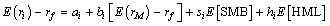 Interpretations of Fama-French Models
Size and book-to-market are factors that describe returns
Results are consistent with APT
Results may indicate irrational preferences for large size and low book to market firms
Risk-Based Interpretations
Petkova and Zhang
Liew and Vassalou
When the economy is expanding, value beta < growth beta
When the economy is in recession, value beta > growth beta
Style seems to predict GDP growth and relate to the business cycle.
Figure 11.2 Difference in Return to Factor Portfolios in Year Prior to Above-Average versus Below-Average GDP Growth
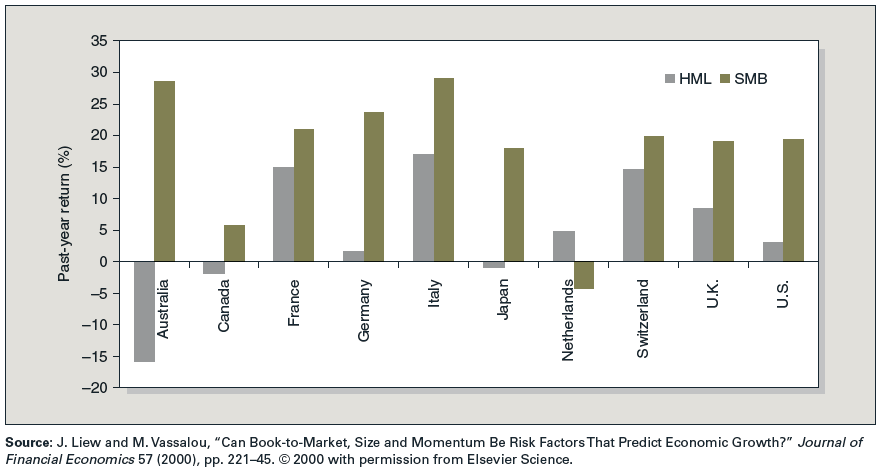 Figure 11.3 HML Beta in Different Economic States
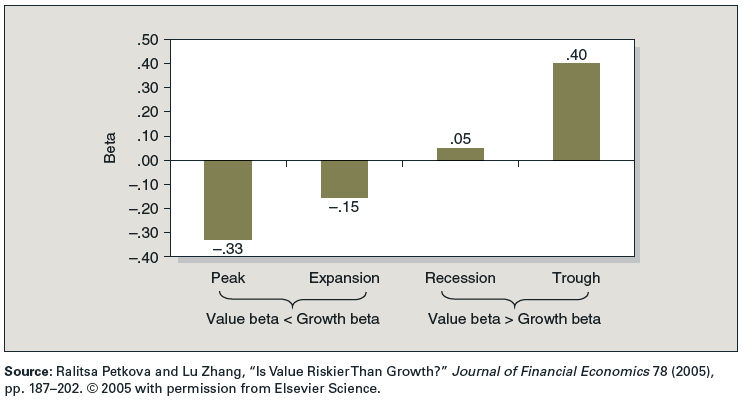